COMO ENCONTRAR GOZO EN LA VIDA CRISTIANA
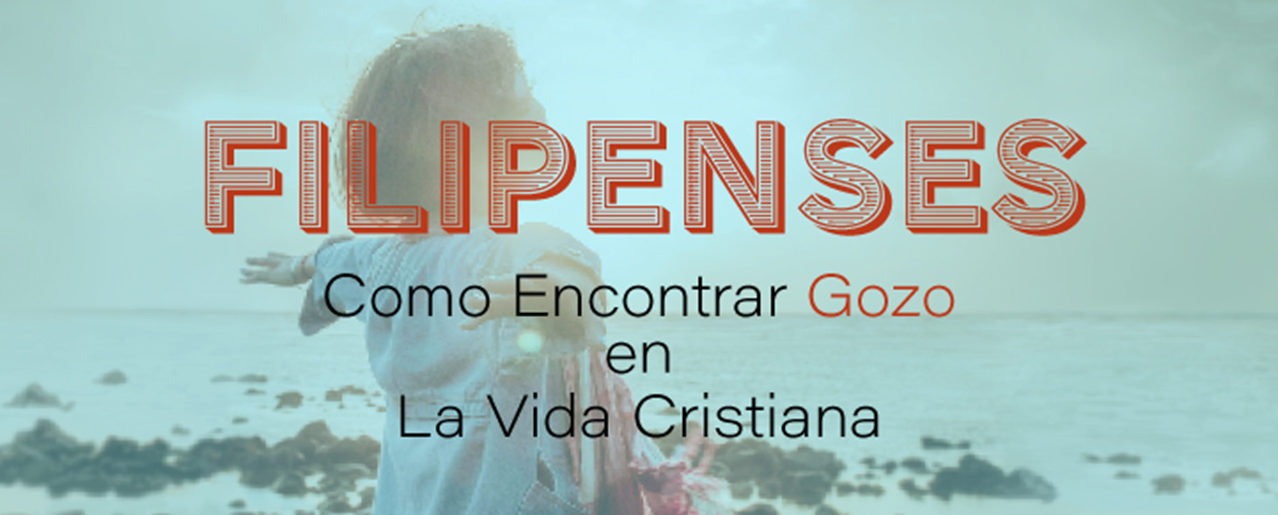 Dr. Andy Woods
Pastor Principal – Sugar Land Bible Church
Presidente– Seminario Teológico Chafer
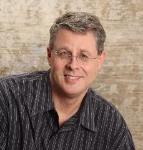 Respuesta a 10 preguntas
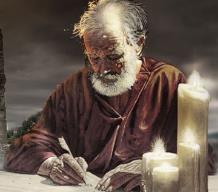 ¿Quién lo escribió? – Pablo
¿Para quién fué escrito? – Los creyentes de Filipo
¿Desde dónde fué escrito? – Roma
¿Cuándo fué escrito? – Año 62 A.D.
¿Cuál fué la occasion del libro? – Cinco contactos
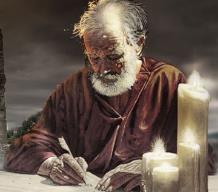 Respuesta a 10 preguntas
¿Quiénes son los oponentes? – Cuatro oponentes que amenazan el gozo
¿Cuál es el propósito del libro? – Dar gozo durante la adversidad
¿Cómo está organizado (esquema)? – Cuatro partes 
¿De qué se trata? – Gozo durante la adversidad
¿Qué hace que éste libro sea diferente? – Personal e informal
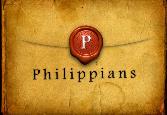 Esquema
Cap 1 – Dios puede usar circunstancias negativas para producir resultados positivos
Cap 2 – El ejemplo de servicio de Cristo
Cap 3 – Evitar el legalismo
Cap 4 – Confianza en los recursos divinos para la vida diaria
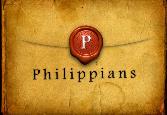 Esquema
Cap 1 – Dios puede usar circunstancias negativas para producir resultados positivos
Cap 2 – El ejemplo de servicio de Cristo
Cap 3 – Evitar el legalismo
Cap 4 – Confianza en los recursos divinos para la vida diaria
Resultados Positivos del Encarcelamiento (Fil. 1:12-30)
Audiencia cautiva (Fil. 1:12-13)
Audacia de la Iglesia para predicar (Fil. 1:14-18)
Más oración (Fil. 1:19)
Protección de ser martirizado (Fil. 1:20-26)
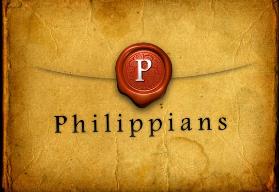 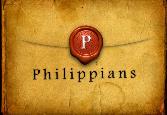 Esquema
Cap 1 – Dios puede usar circunstancias negativas para producir resultados positivos
Cap 2 – El ejemplo de servicio de Cristo
Cap 3 – Evitar el legalismo
Cap 4 – Confianza en los recursos divinos para la vida diaria
Ejemplos de Servicio Humilde
(Fil. 2)
Cristo (Fil. 2:5-16)
Pablo (Fil. 2:17-18)
Timoteo (Fil. 2:19-24)
Epafrodito (Fil. 2:25-30)
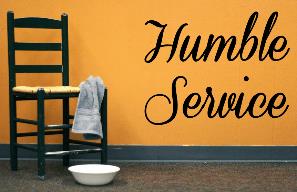 Ejemplos de Servicio Humilde
(Fil. 2)
Cristo (Fil. 2:5-16)
Pablo (Fil. 2:17-18)
Timoteo (Fil. 2:19-24)
Epafrodito (Fil. 2:25-30)
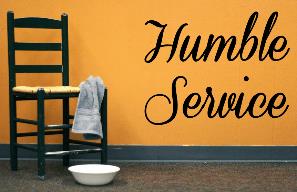 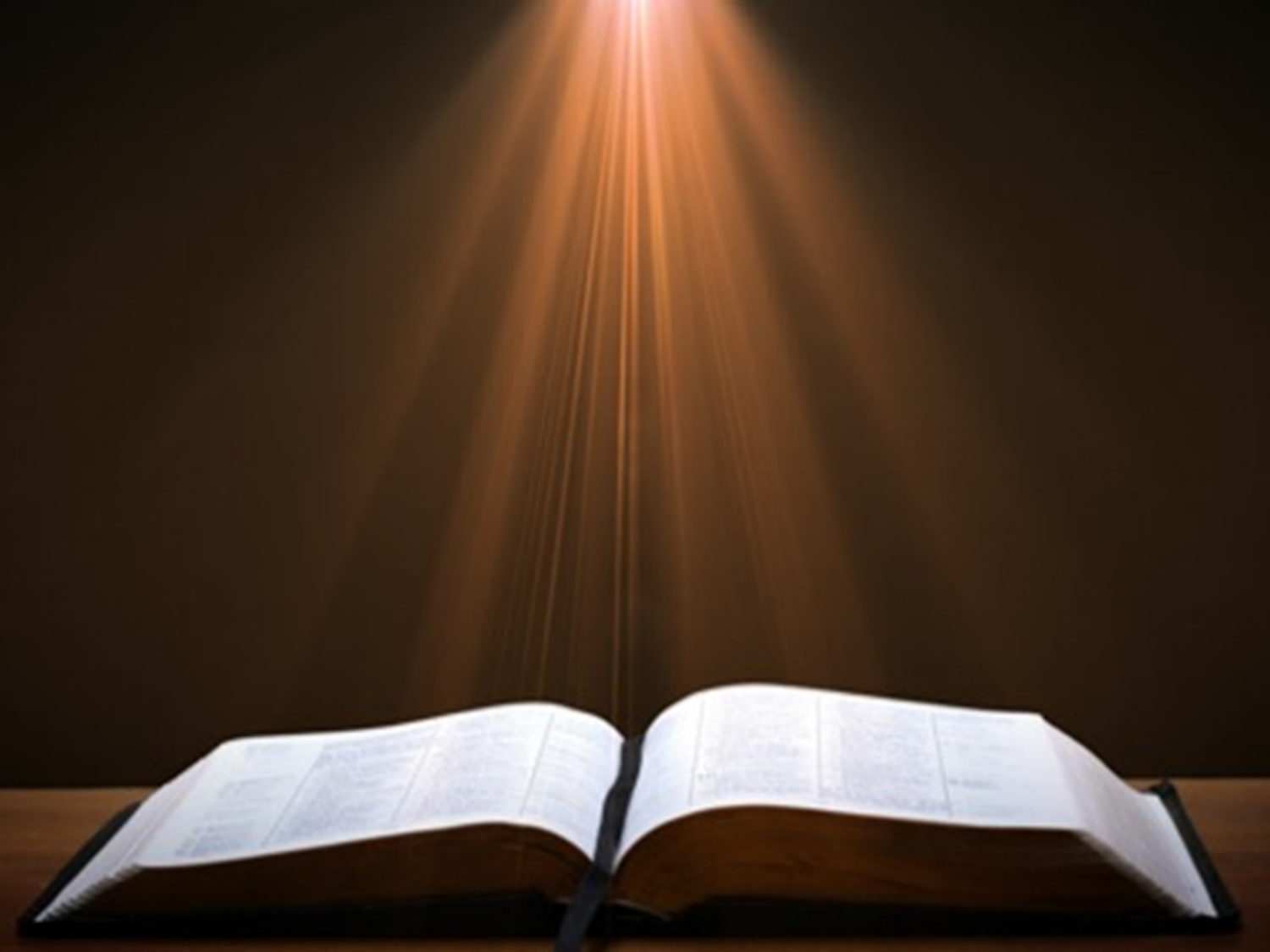 Filipenses 2:7
“sino que se despojó [kenoó] a sí mismo, tomando forma de siervo, haciéndose semejante a los hombres.”
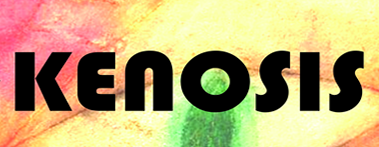 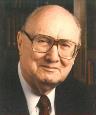 John Walvoord
Jesucristo es Nuestro Señor, 143-44
“El acto de Kenosis en Filipenses 2 puede por lo tanto ser correctamente entendido en el sentido de que Cristo no renunció a ningún atributo de deidad, sino que voluntariamente restringió su uso independiente de acuerdo con su propósito de vivir entre los hombres y sus limitaciones.”
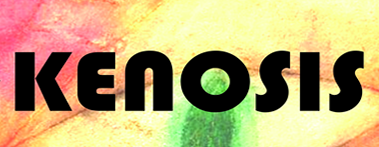 Aplicando el Paradigma de Pablo(Fil. 2:12–16)
Progreso en la práctica de la santificación (Fil. 2:12-13)
No murmures o contiendas (Fil. 2:14)
Se irreprochable en el mundo (Fil. 2:15)
Permanece leal a Cristo (Fil. 2:16)
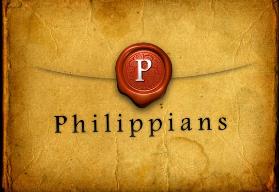 Ejemplos de Servicio Humilde
(Fil. 2)
Cristo (Fil. 2:5-16)
Pablo (Fil. 2:17-18)
Timoteo (Fil. 2:19-24)
Epafrodito (Fil. 2:25-30)
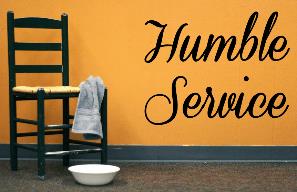 Ejemplos de Servicio Humilde
(Fil. 2)
Cristo (Fil. 2:5-16)
Pablo (Fil. 2:17-18)
Timoteo (Fil. 2:19-24)
Epafrodito (Fil. 2:25-30)
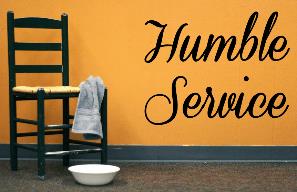 Ejemplos de Servicio Humilde
(Fil. 2)
Cristo (Fil. 2:5-16)
Pablo (Fil. 2:17-18)
Timoteo (Fil. 2:19-24)
Epafrodito (Fil. 2:25-30)
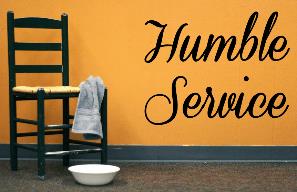 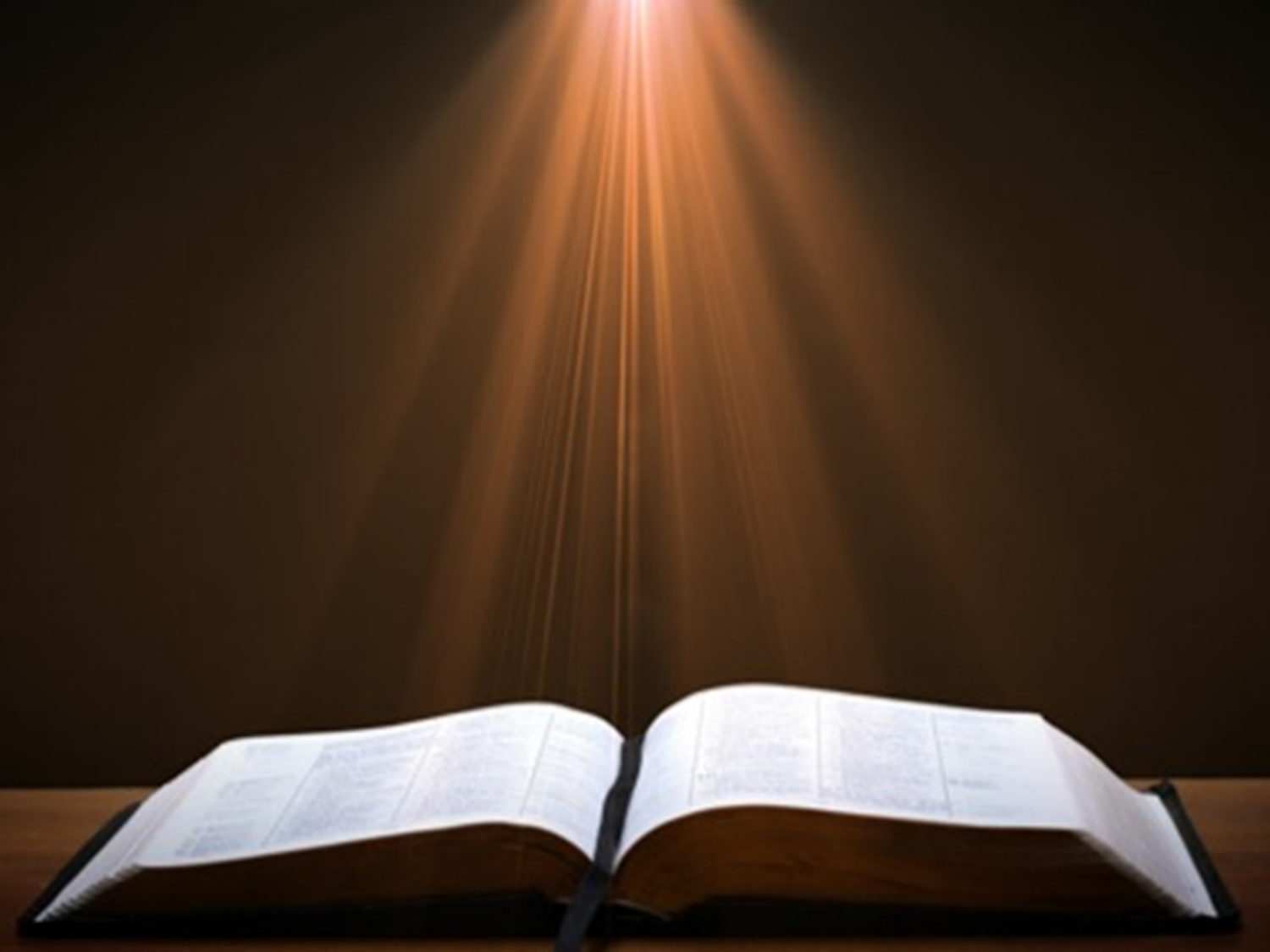 Galatas 4:13-14
“13 Saben que fue a causa de una debilidad física que les anuncié el evangelio la primera vez; 14 y lo que en mi cuerpo era prueba para ustedes, no lo desecharon ni lo menospreciaron. Al contrario, me recibieron como a un ángel de Dios, como a Cristo Jesús.”
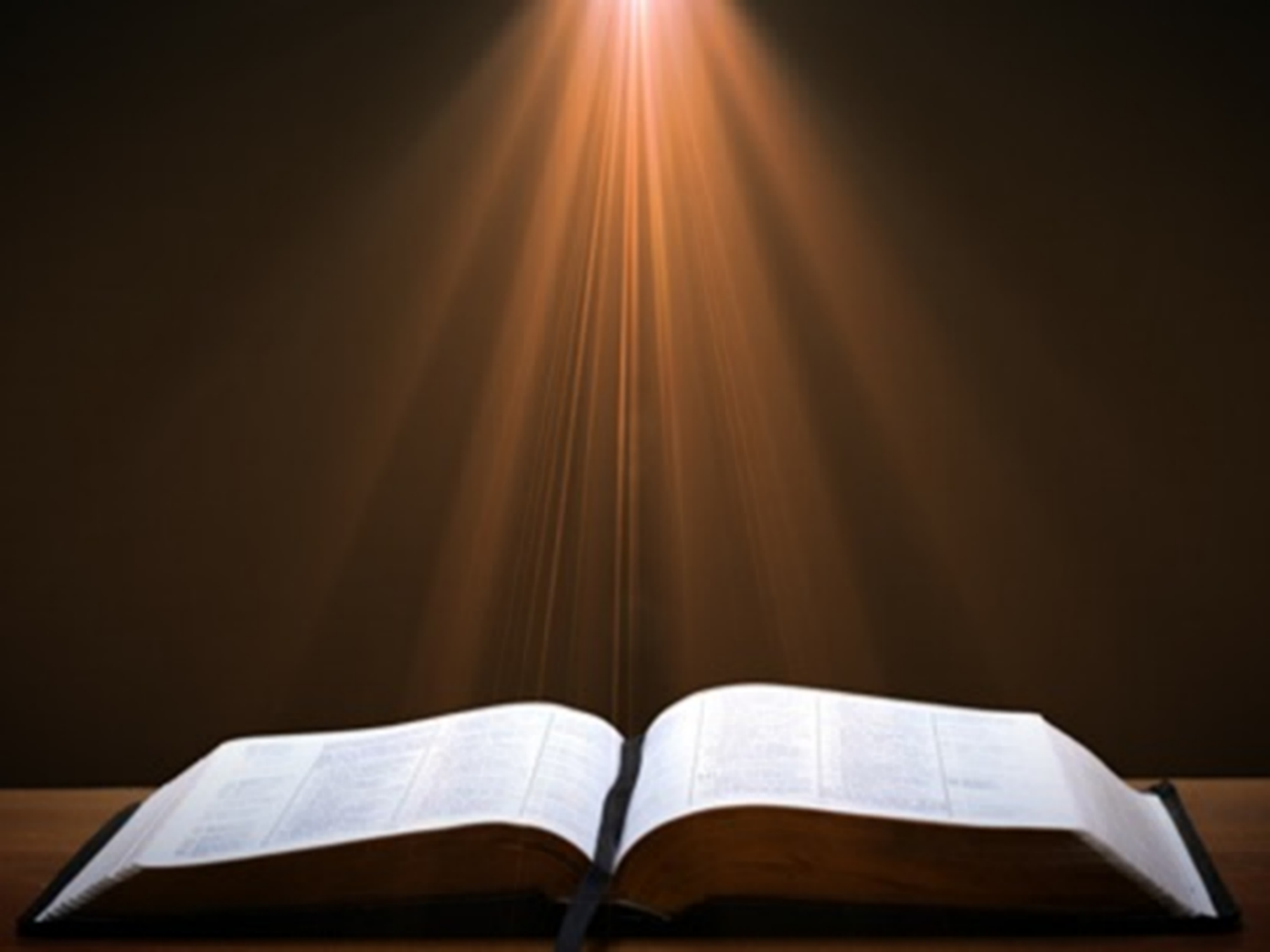 Romanos 8:19-22
19 ” Pues la creación aguarda con ardiente anhelo la manifestación de los hijos de Dios. 20 Porque la creación ha sido sujetada a la vanidad, no por su propia voluntad sino por causa de aquel que la sujetó, en esperanza 21 de que aun la creación misma será librada de la esclavitud de la corrupción para entrar a la libertad gloriosa de los hijos de Dios. 22 Porque sabemos que toda la creación gime a una, y a una sufre dolores de parto hasta ahora.”
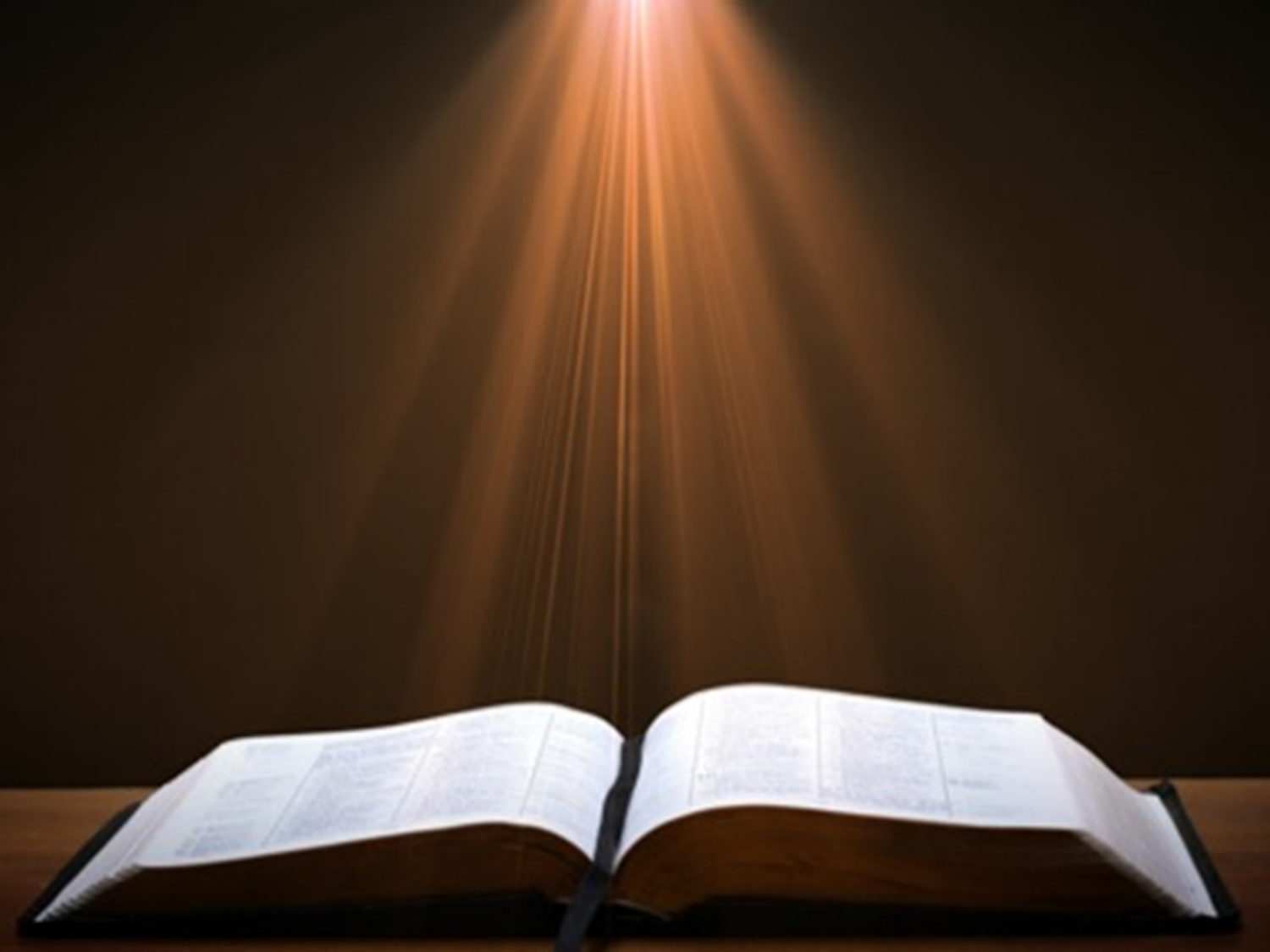 1 Timoteo 5:23
“De aquí en adelante no tomes agua; usa, más bien, un poco de vino a causa de tu estómago y de tus frecuentes enfermedades.”
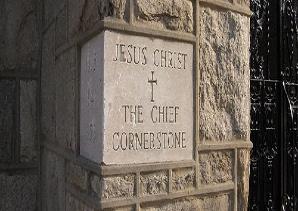 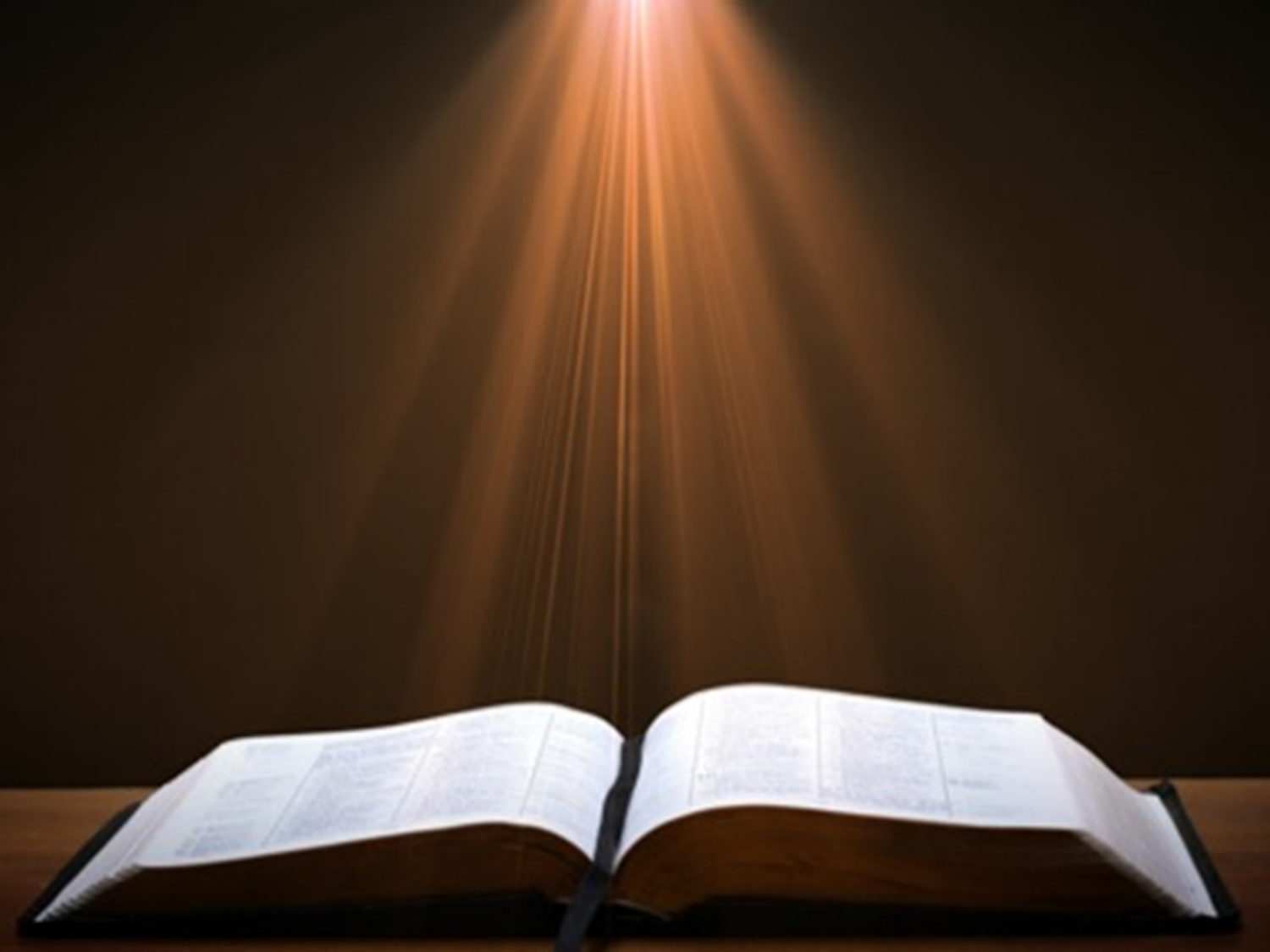 2 Timoteo 4:20
“Erasto se quedó en Corinto, y a Trófimo lo dejé enfermo en Mileto.”
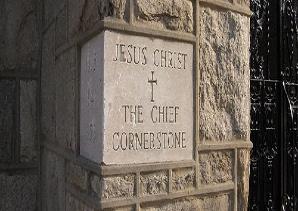 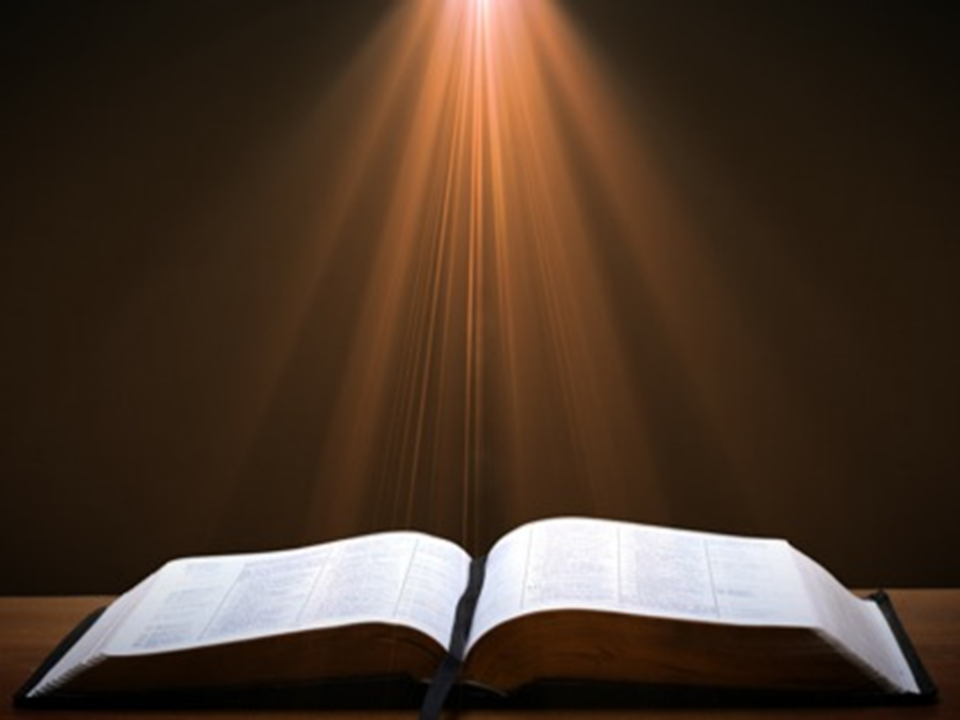 Apocalipsis 21:4
“Y Dios enjugará toda lágrima de los ojos de ellos. No habrá más muerte, ni habrá más llanto, ni clamor, ni dolor; porque las primeras cosas ya pasaron.”
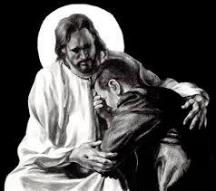 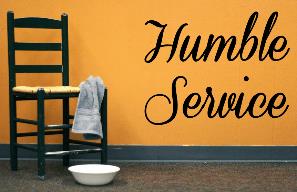 F iel
A ccesible
T remendamente enseñable
Conclusion
Ejemplos de Servicio Humilde
(Fil. 2)
Cristo (Fil. 2:5-16)
Pablo (Fil. 2:17-18)
Timoteo (Fil. 2:19-24)
Epafrodito (Fil. 2:25-30)
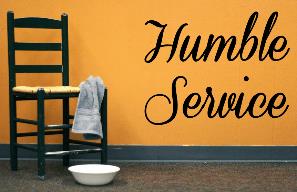 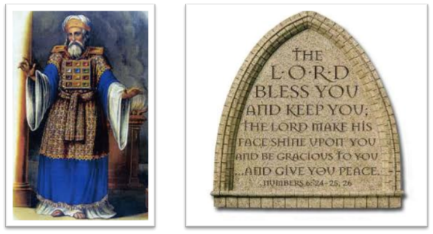 “El SEÑOR te bendiga y te guarde.
El SEÑOR haga resplandecer su rostro        sobre ti, y tenga de ti misericordia.
El SEÑOR levante hacia ti su rostro, y ponga en ti paz” (RVA-2015)